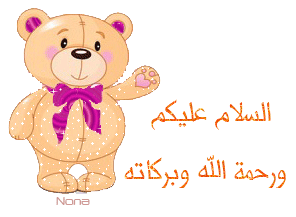 استدراج
عرض
إجمال
وظيفة بيتية
افتتاحية
تمعن\ي في الصور التي أمامك، عن ماذا تعبر؟
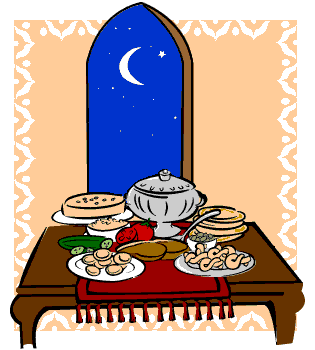 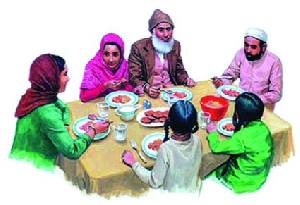 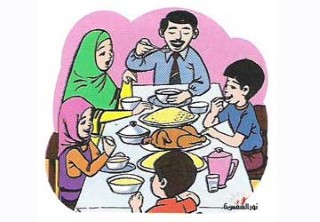 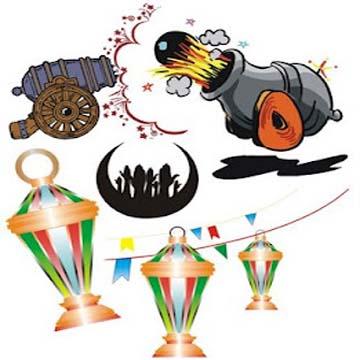 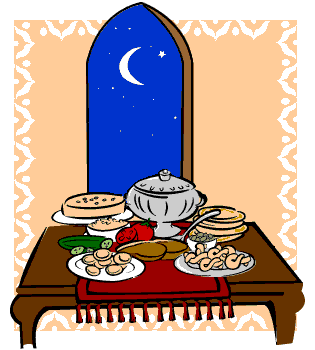 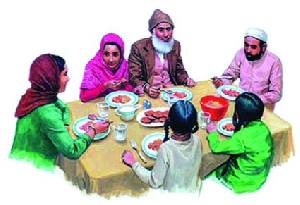 إذًا فإن هذه الصور تعبر عن الصوم في شهر رمضان
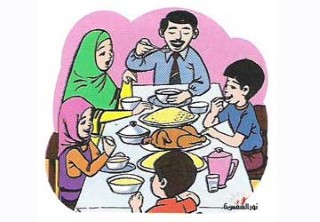 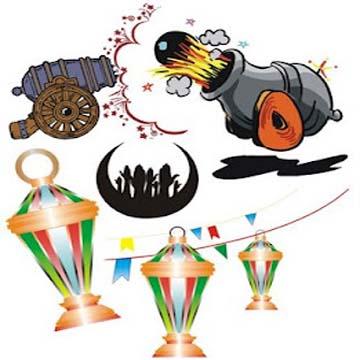